Kommunal samverkanTjänstemannanivå
2022-06-22
Uppdatering av inventeringen 
som genomfördes våren 2020
Exkl hälso- och sjukvården
Samverkan per förvaltning, exkl hälso- och sjukvård
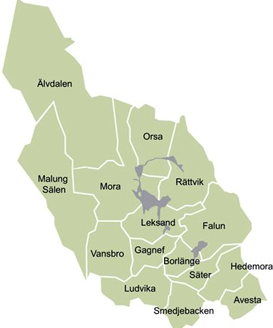 2
FV 17 Tandvården
3
FV 17 Tandvården, forts
4
FV 20 Regionstyrelsens förvaltning
5
FV 20 Regionstyrelsens förvaltning, forts
6
FV 21 Regionfastigheter
7
FV 23 Patientnämnden
Ser också en samverkan kring God och Nära vård mellan patientnämnden och kommunerna i framtiden finns dock inget forum i nuläget.

Ytterligare möjliga framtida samverkansforum mellan Region Dalarna och kommunerna är:
•	Gemensam chefsutbildning
•	Mentor/adeptprogram
8
FV 24 Kultur och bildning
9
FV 51 Hörsel och syn
10
FV 80 Kollektivtrafik
11
FV 82 Regionservice
12
FV 86 Hjälpmedel
13
FV 86 Hjälpmedel, forts
14
FV 87 Regional utveckling
15
FV 87 Regional utveckling, forts
16